SOLSTICIO DE VERANO (21 de JUNIO)
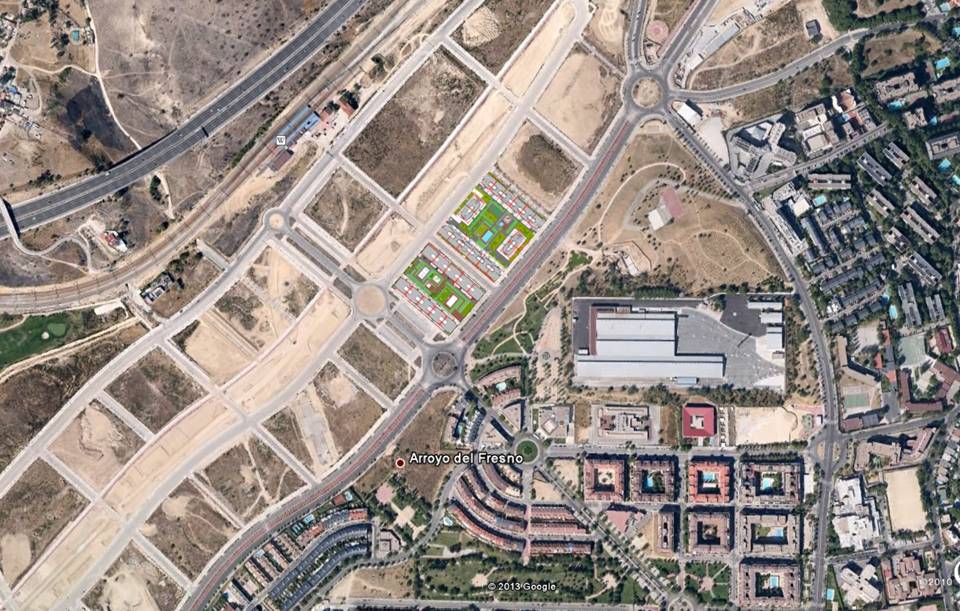 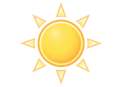 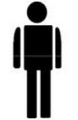 SOLSTICIO DE INVIERNO (21 de DICIEMBRE)
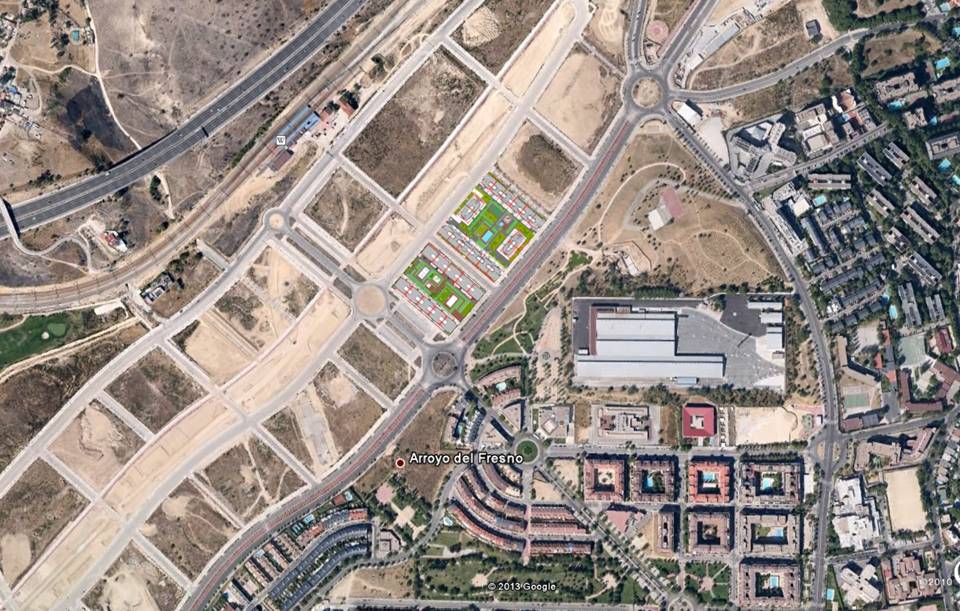 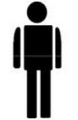 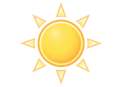